Необычные грибы
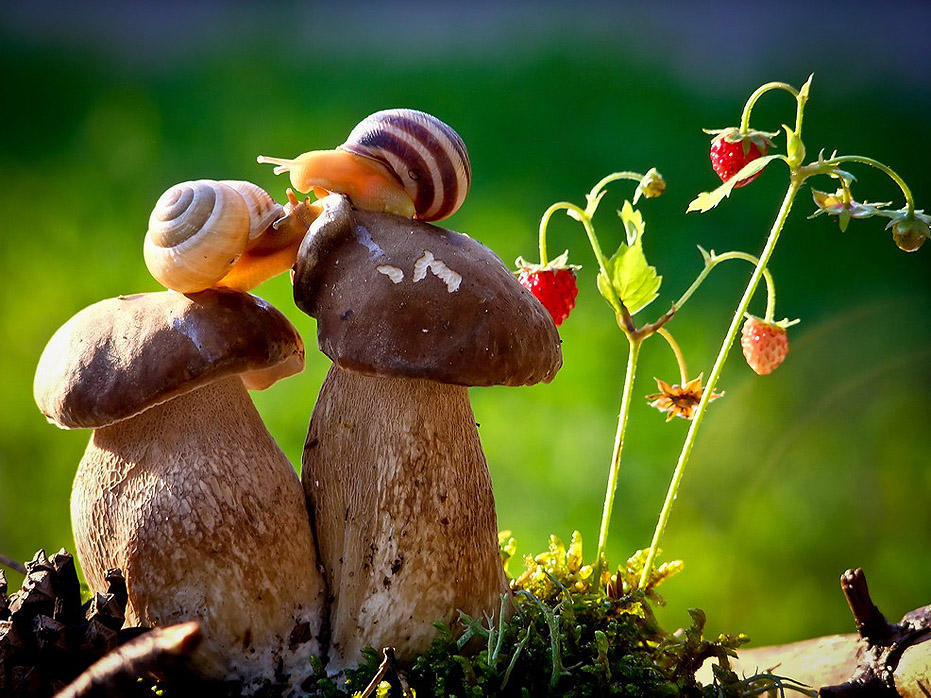 Некоторые факты о грибах
Учёные считают грибы самыми разнообразными живыми существами на нашей планете. Изучено около 100 тысяч видов.
Долгие споры о том, что такое грибы: растения или животные, закончились в 1960 году, когда они были выделены в отдельное царство грибов. По содержанию белков грибы ближе к животным, а по составу углеводов и минералов — к растениям.
Телом гриба является мицелий, расположенный в земле. Он может простираться на огромные расстояния. А непосредственно гриб — это плод, предназначенный для реализации программы размножения.
Доказан тот факт, что грибы существовали 400 миллионов лет назад, то есть, задолго до появления динозавров.
Грибы выживают на высоте 30 тысяч метров над землёй, выдерживают высокое облучение (в центре Чернобыльской аварии грибы выжили) и давление в 8 атмосфер. Они могут жить даже на поверхности серной кислоты
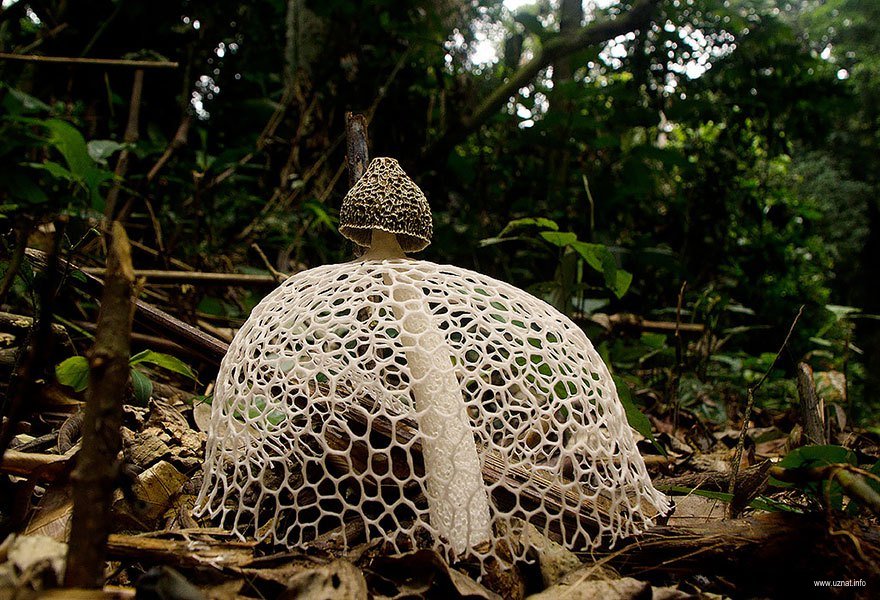 люминесцентный гриб
На первом месте в этом списке находится люминесцентный гриб (Chlorophos Mycena). Казалось бы, неоновые грибы могут быть только в фантастических фильмах, но они действительно существуют. Грибы с необычным сиянием произрастают в Бразилии и Японии. В этих странах в сезон дождей появляются необычные зеленые грибы. О съедобности люминесцентных грибов неизвестно, это связано с тем, что мало кто отважится пробовать на вкус светящееся блюдо.
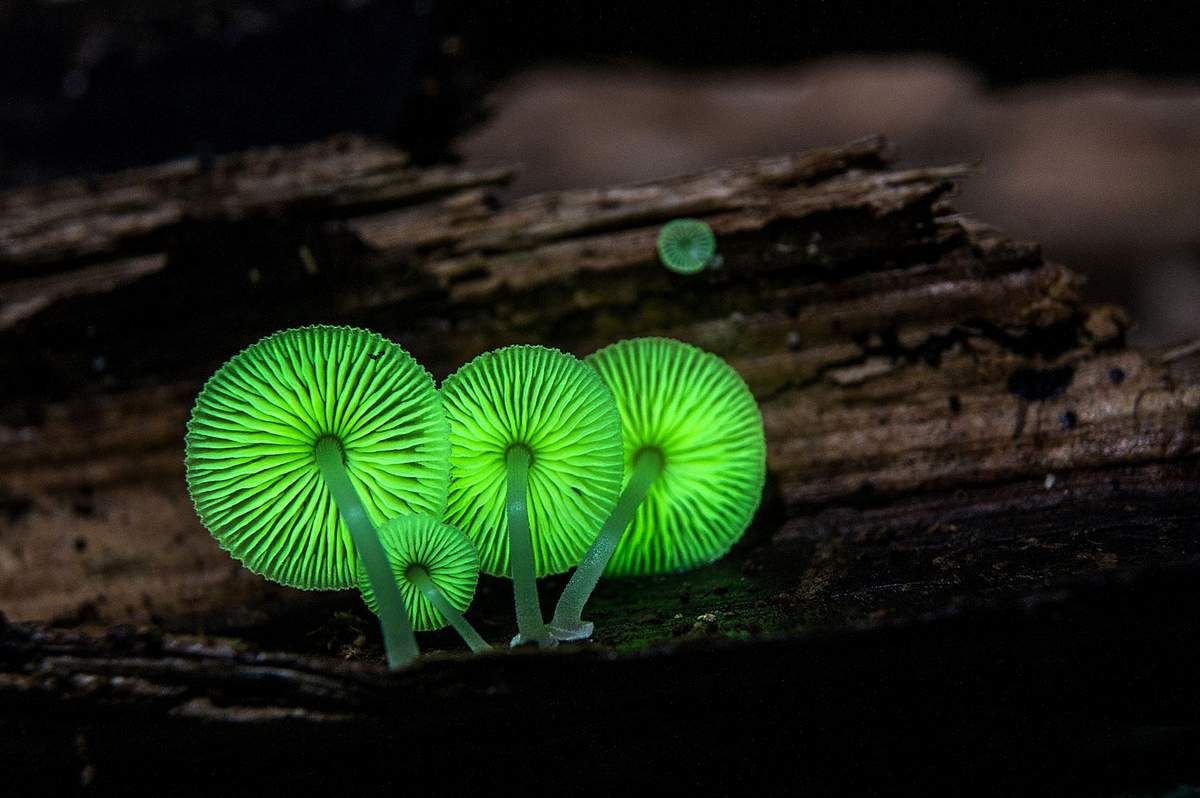 Растут они у оснований стволов деревьев, рядом со сломанными ветками, на листве и просто на сыром грунте. Ночью можно насладиться красивейшим освещением, созданным самой природой.
Биолюминесценция – невероятная способность живых организмов излучать сияние. Такое явление связано с химическими процессами организма и высвобождением энергии, выделяющейся в форме света.
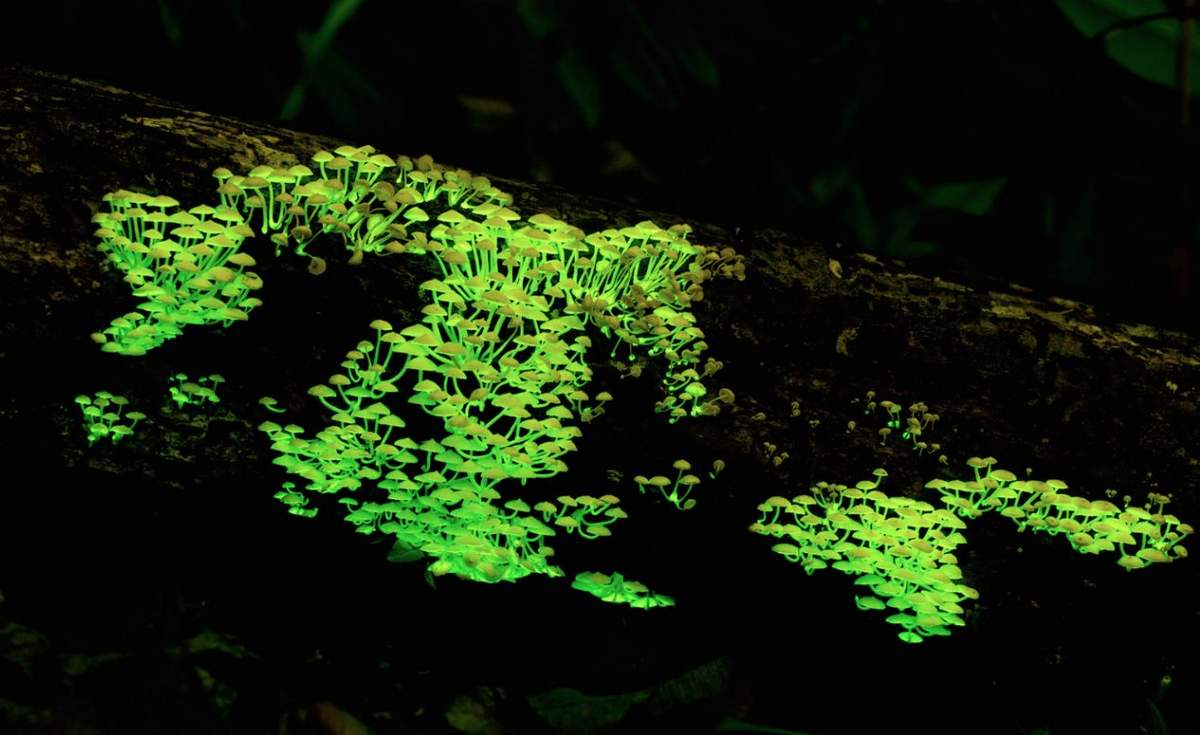 голубой гриб
Еще одним необычным представителем царства грибов является голубой гриб (Entoloma hochstetteri). Распространены эти грибы в Новой Зеландии и Индии. Расцветка у него лазурная, но при этом споры красноватые. Окраску грибу придает пигмент азулин, который также имеется у некоторых морских беспозвоночных. Хотя это очень красивые грибы, пробовать их не стоит, они не съедобны, однако их токсичность изучена слабо.
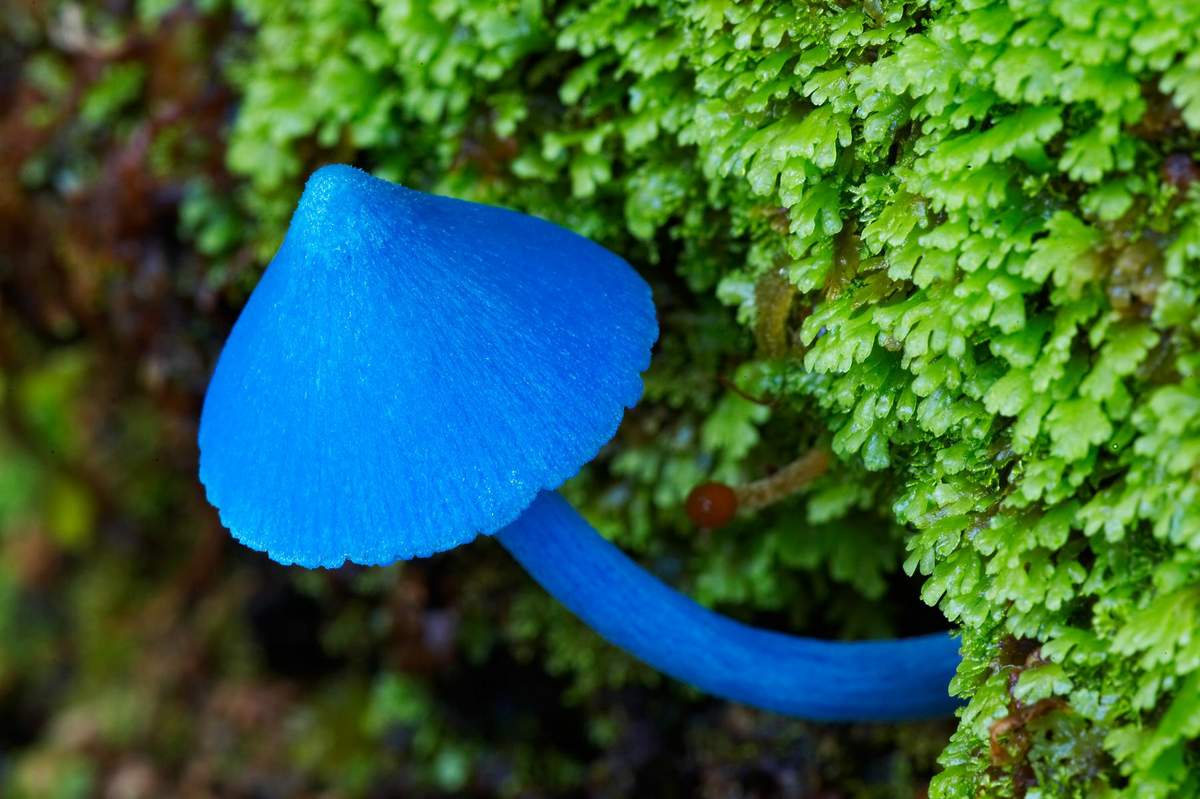 кровоточащий зуб
Гриб Гиднеллум Пека, который еще называют кровоточащим зубом, а его латинское название — Hydnellum peckii, выглядит очень необычно. Пробовать эту странную массу на вкус вряд ли кому-то захочется. И стоит отметить, что вкус мякоти невероятно горький.
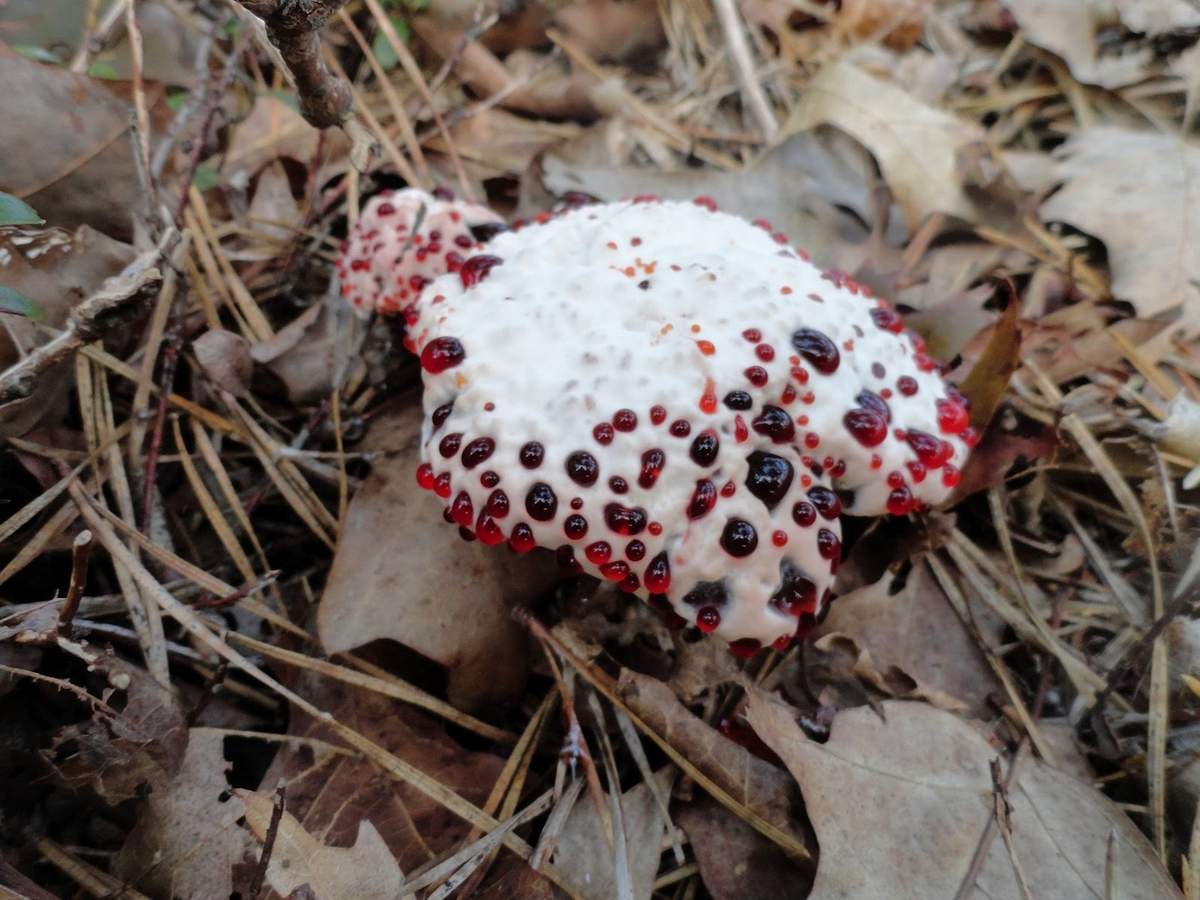 Гиднеллум Пека встречается более часто, чем голубые и светящиеся грибы. Они растут в Северной Америке, Европе, Корее и Иране. Селятся они в хвойных лесах, а плодоносят осенью.
птичье гнездо
Еще один удивительный гриб — Nidulariaceae. Грибы птичьи гнезда растут в Новой Зеландии. Гриб имеет оригинальную форму, благодаря чему и получил свое название. Такая форма плодовых тел служит для распространения спор.
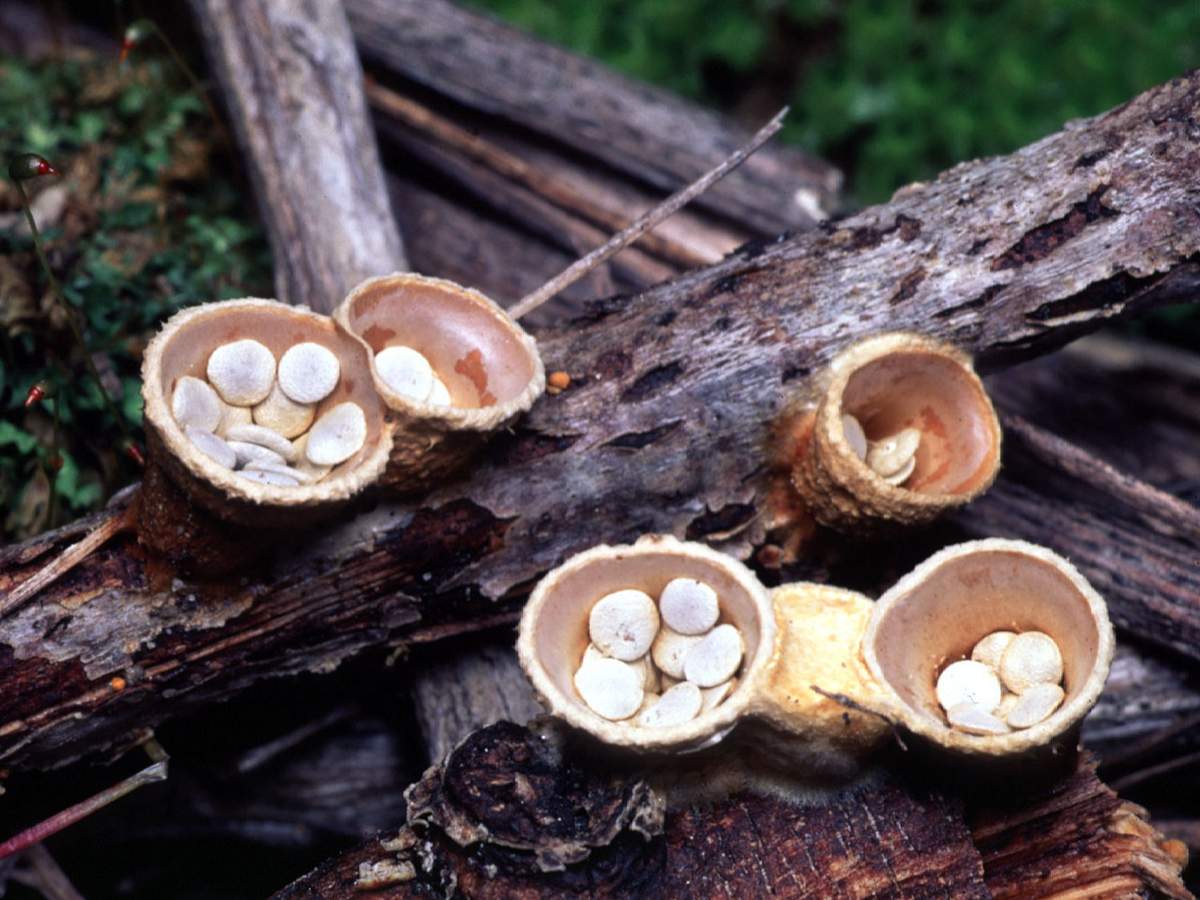 В яйцах-спорах скапливается дождевая вода, когда они полностью наполняются, то разрываются, а споры разлетаются на расстояние до 1 метра.
ежевик гребенчатый
Оригинальный гриб Hericium erinaceus напоминает собаку породы бобтейл. Хотя ежевик гребенчатый имеет необычный внешний вид, его можно употреблять в пищу. Эти грибы произрастают на территории нашей страны – в Амурской области, Приморском и Хабаровском крае, в Крыму, на Кавказе, а также в Китае.
Вкус этих грибов напоминает мясо креветок. Ежевики гребенчатые используют в медицине – они являются средством повышения иммунитета, лечения рака пищевода и желудка, хронического гастрита и лейкемии.
Растут ежевики гребенчатые в лиственных лесах. Плодоносят они с августа по октябрь. Это редкий вид грибов, занесенный в Красную книгу Еврейской АО и Приморья. Ежевики гребенчатые выращивают искусственно.
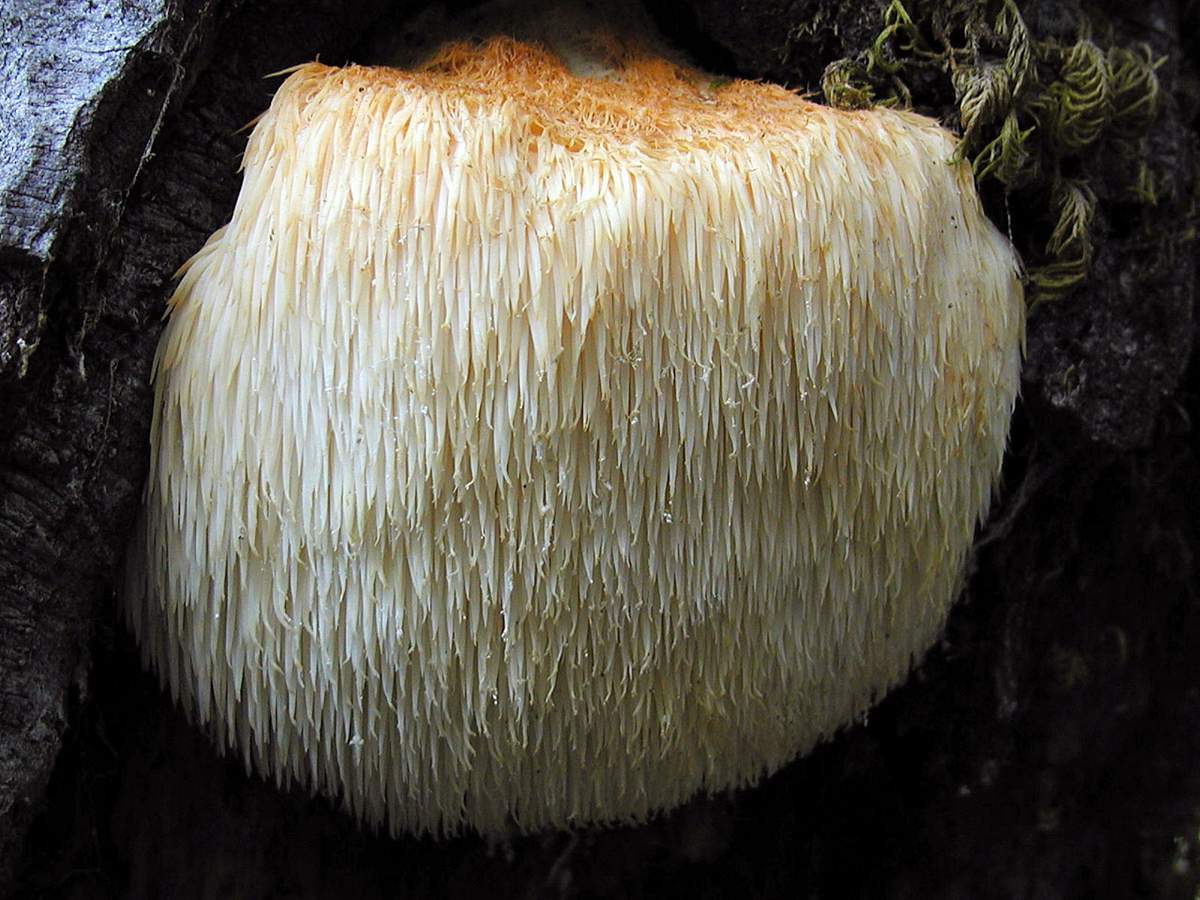 головач гигантский
Этот гриб больше похож на яйцо динозавра. Такая находка очень радует грибников, так как головачи гигантские являются съедобными грибами. Но в пищу подходят только молодые плодовые тела, с белой упругой мякотью. Когда гриб созревает, то его мякоть желтеет, а у старых экземпляров она становится бурой.
Если найти головач, то можно уже не собирать другие грибы, он займет всю корзину. Calvatia gigantea относится к семейству Шампиньоновых. Его диаметр может достигать 50 сантиметров. Эти грибы встречаются нечасто на опушках смешанных и лиственных лесов, в степях, парках, на полянах и лугах. Кроме того, их споры ценятся в медицине, так как они оказывают противоопухолевый эффект.
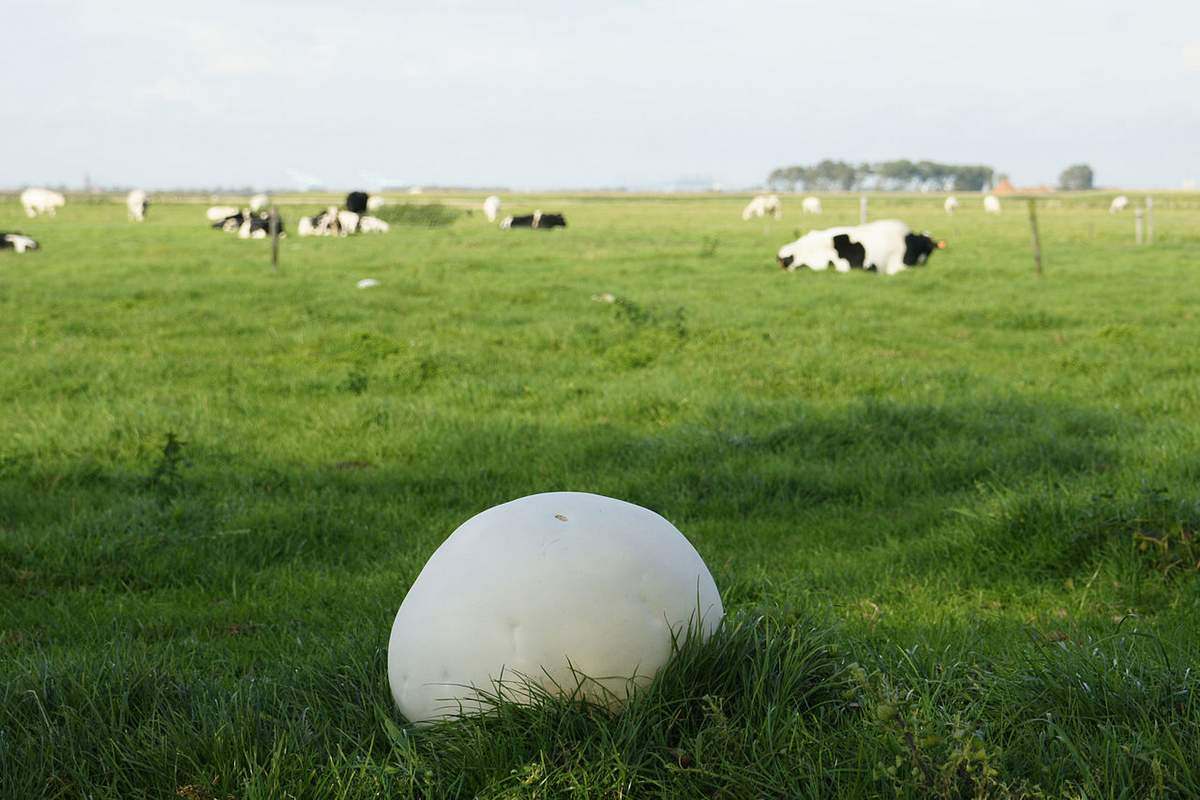 сигара дьявола
Официальное название этого гриба — Chorioactis geaster. Сигара дьявола считается одним из самых редких грибов на земле. Из-за того, что этот гриб встречается в Техасе, его еще называют звездой Техаса. Однако сигары дьявола произрастают еще в двух местностях Японии.
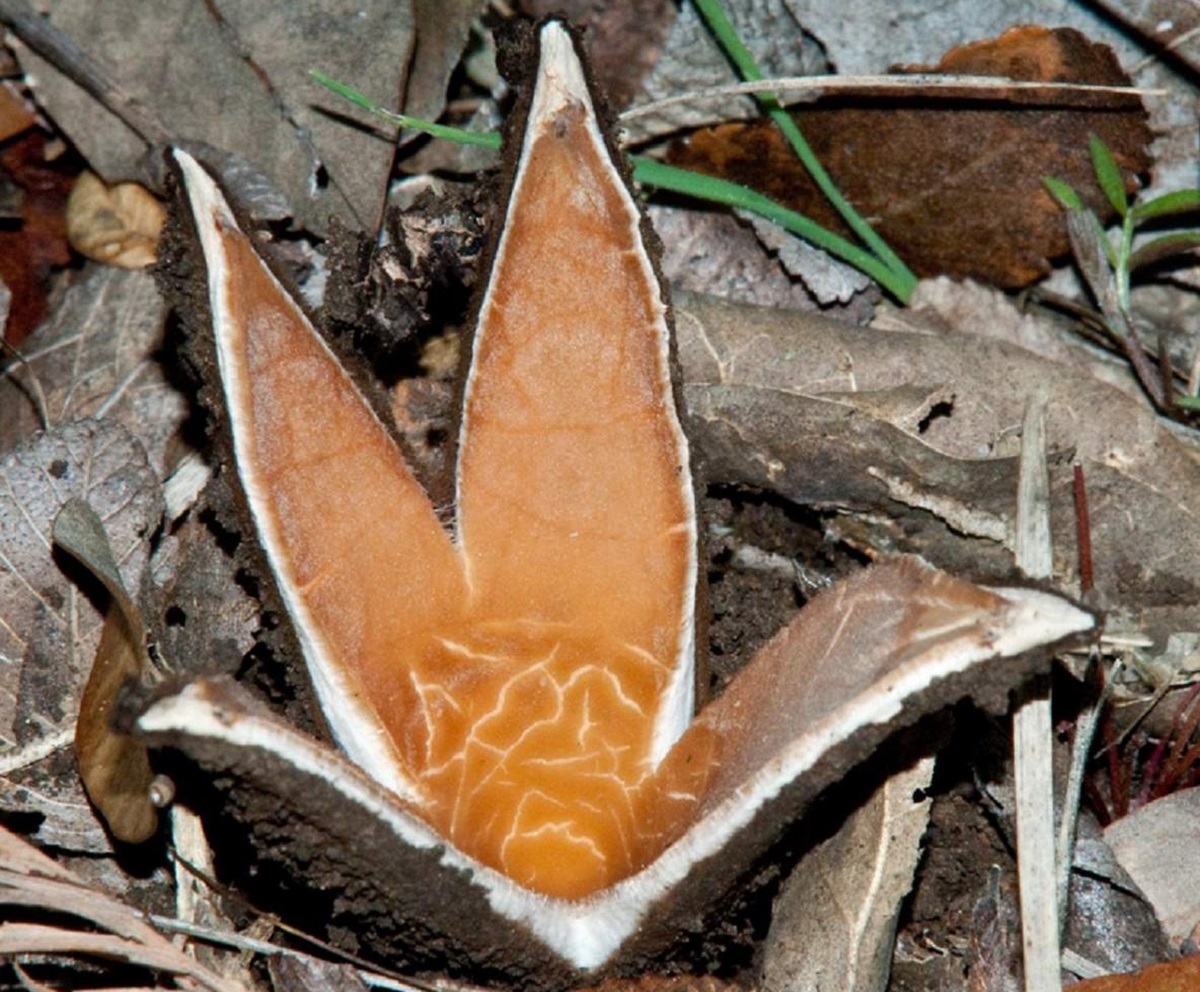 Пока споры гриба находятся внутри плодового тела, он имеет вид коричневой капсулы, которая действительно внешне похожа на сигару. Когда гриб раскрывается и освобождает споры, он напоминает звезду или цветок кактуса. Сигара дьявола при выбрасывании спор издает свистящий звук, это единственный в мире гриб, способный «разговаривать». Может из-за этого у него и появилось такое зловещее название.
морской гриб
Этот гриб произрастает в Австралии. Научное название гриба — Aseroe rubra. 
Этот необычный гриб, относится к тем видам, которые внешне вовсе не похожи на грибы. Он больше напоминает какой-то диковинный тропический цветок, например, стапелию или раффлезию.
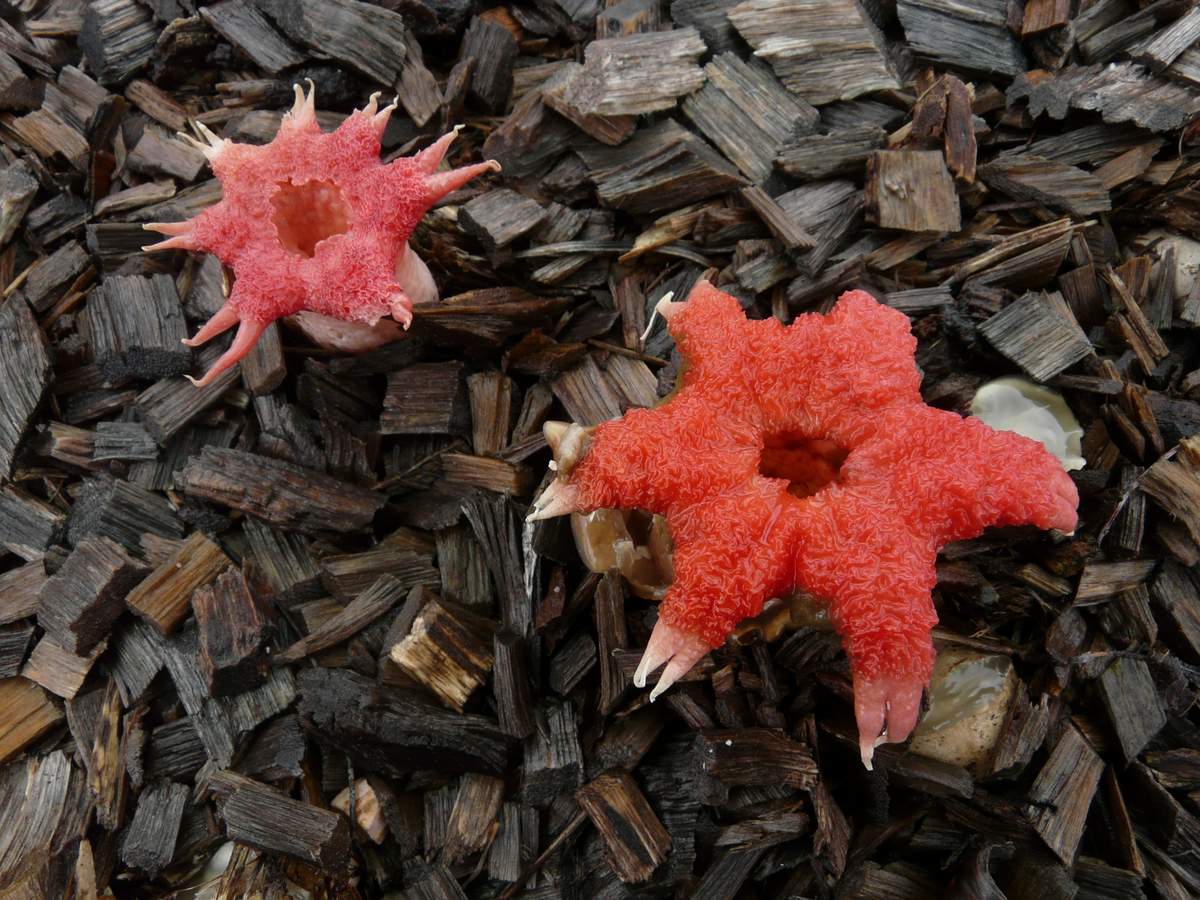 Кроме того, что морской гриб внешне схож с этими цветами, так он еще и также пользуется услугами мух. Мухи переносят споры грибов. И морской гриб, и раффлезия, и стапелия, издают неприятный запах затхлого мяса, который очень нравится мухам.
земляная звезда
Земляная звезда или Geastrum rufescens внешне схожа с привычными дождевиками, но у этого гриба есть «звезда-подложка», которая раскрывается, и гриб выходит из-под земли. Земляная звезда несъедобна.
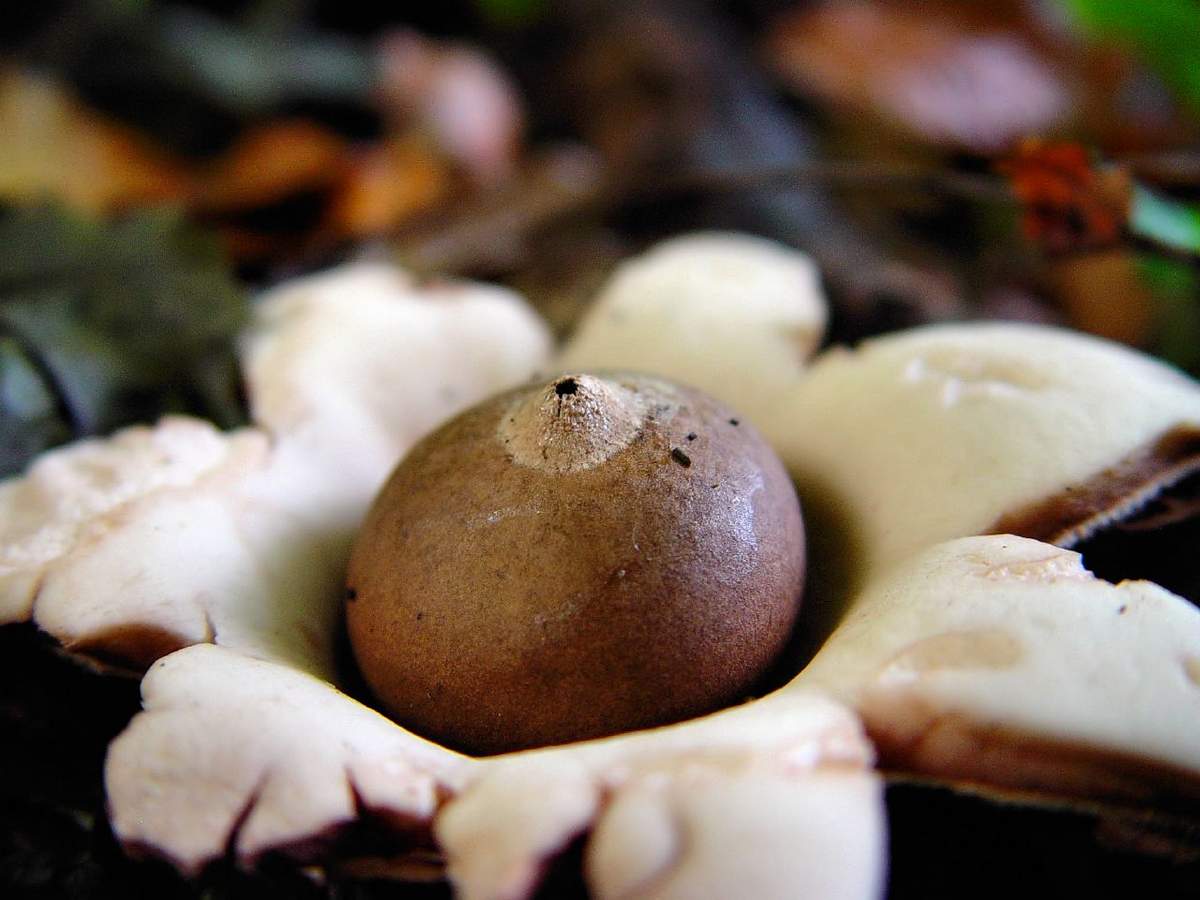 плазмодий
Другое его название - слезевик. Это единственный в мире "ходячий" гриб! Скорость движения гриба - примерно 1 см в час! Этот гриб может быть крохотных - всего 1 мм. А может быть и огромным - до полутора метров! Растёт слезевик в тёмных, сырых местах, предпочитая селиться под корой упавших деревьев. В том числе встречается он и у нас.
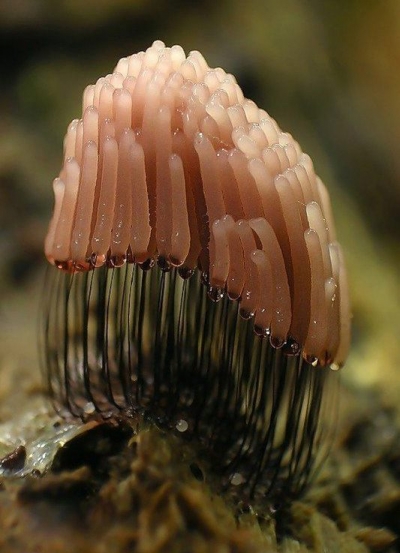 Размножается плазмодий тоже очень необычно… к моменту готовности гриб выбирается на открытое пространство и собирается в плотный комок, покрытый коркой. Из комка вырастают разноцветные плодовые тела странных разнообразных форм… в них-то и содержатся споры, которые с ветром перенесутся на новое место поселения…
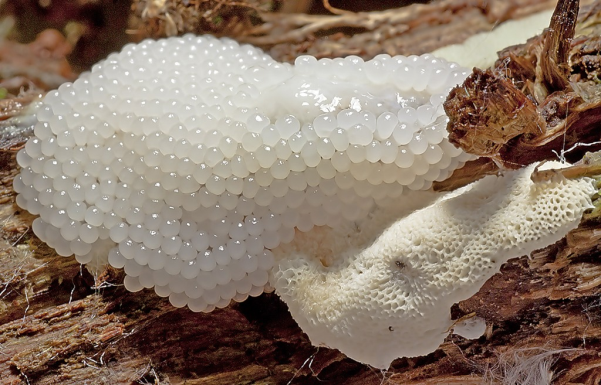 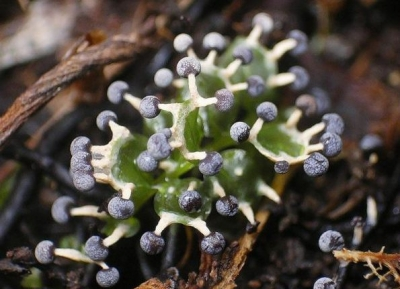 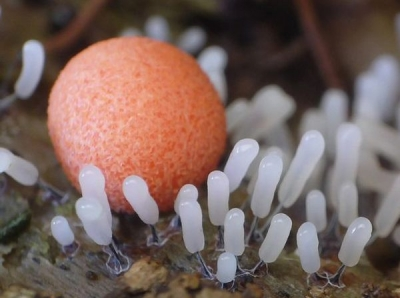 веселка
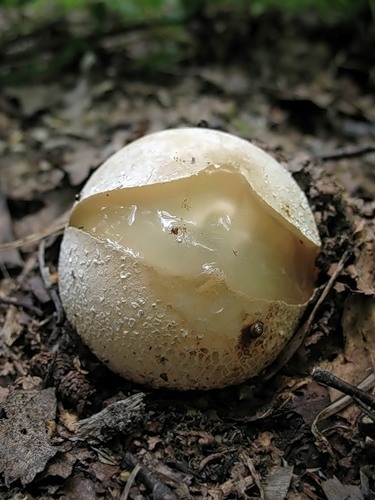 Это самый-самый редкий в мире гриб! Размером он с куриное яйцо. Как только это "яичко" созревает на солнышке - оно словно бы выстреливает вверх белой стрелой! 
В течение нескольких часов стрела (или зонтик) истекает слизью (кстати, довольно-таки невкусно пахнущей). А к утру вы уже не сможете найти место, где давеча выдели это чудо. Этот гриб способен побеждать даже раковые клетки.
решёточник красный
Гриб решёточник красный – несъедобный и очень редкий. Он занесён в Красную книгу и относится к семейству весёлковых. Как правило, растёт одиночно, на остатках гниющей древесины или на почве в широколиственных лесах, в регионах с мягким и тёплым климатом.
Взрослый гриб выглядит как круглая сетка или решётка с довольно толстыми «прутьями». Её внутренняя сторона покрыта оливково-зеленоватой слизью, в которой находятся споры. Губчатая мякоть выделяет неприятный запах. Этот гнилостный запах привлекает мух, они ползают по расплывшейся слизи гриба, а потом на своих лапках и тельцах разносят прилипшие к ним споры решёточника.
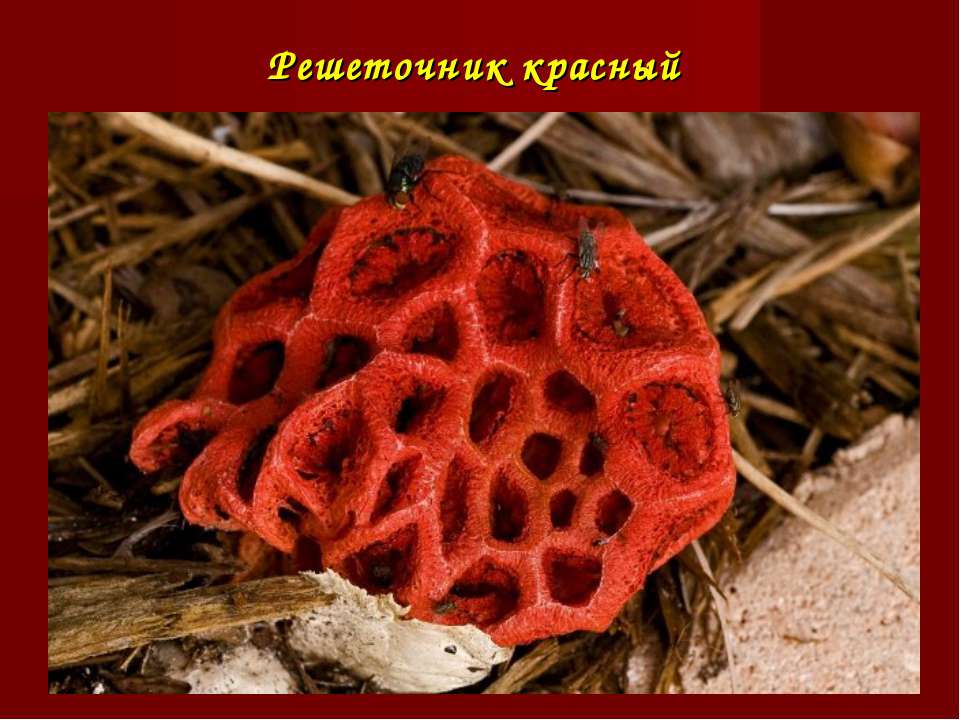 дама с вуалью
«Дама с вуалью» (Phallus indusiatus) принадлежит к семейству Весёлковых. Необычной особенностью этого гриба является наличие кружевной «вуали», опутывающей плодовое тело этой «дамы».
Шляпка гриба покрыта зелёно-коричневой слизью, которая привлекает насекомых. Они принимают активное участие в распространении спор. Phallus indusiatus встречается в Южной Азии, Африке, Австралии и обоих Америках. Гриб съедобен и в Китае довольно-таки широко используется в приготовлении различных блюд.
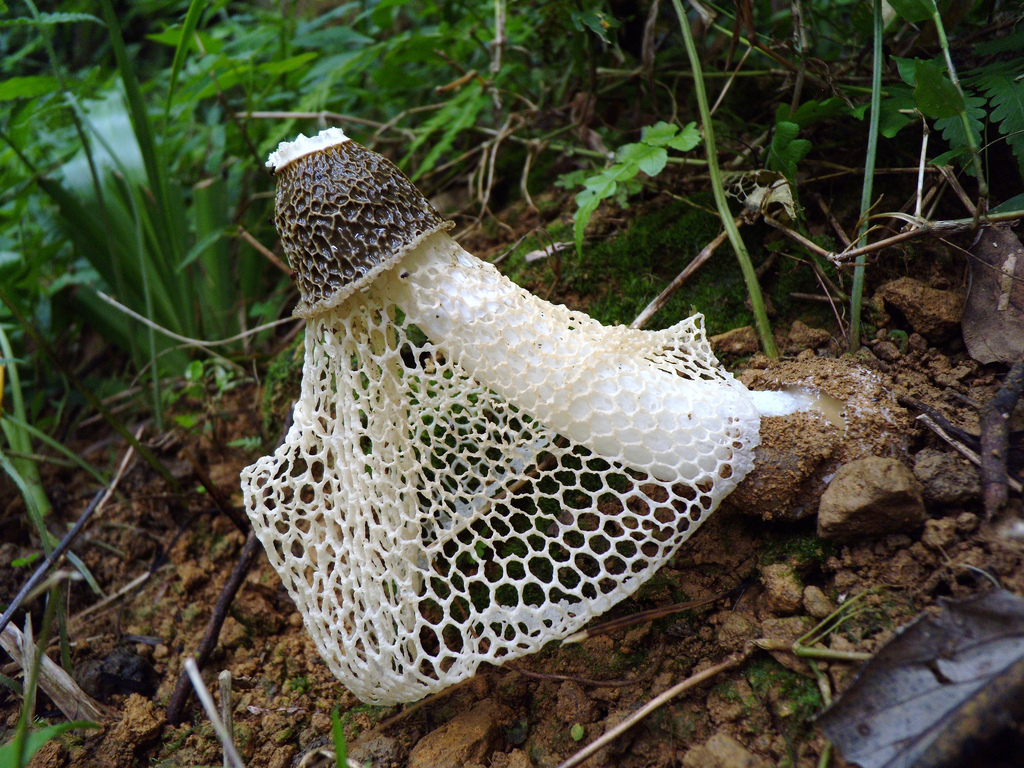 дрожалка оранжевая
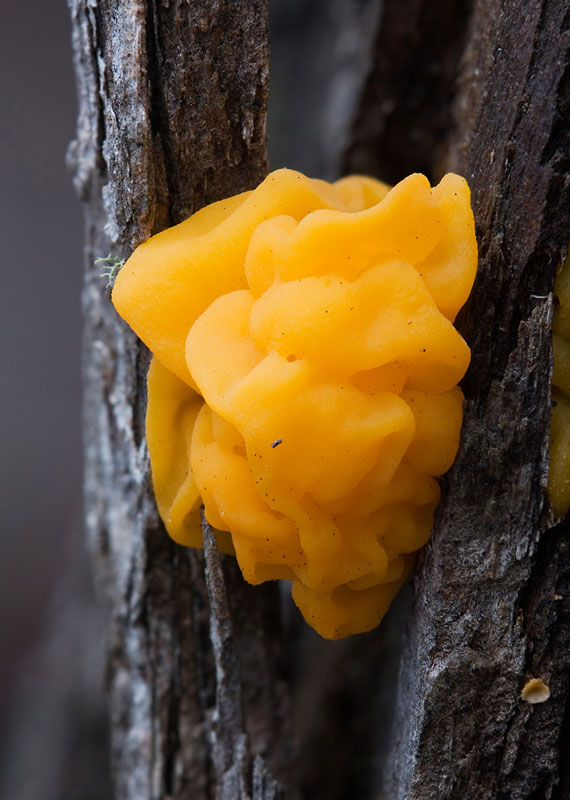 Дрожалка оранжевая (Tremella mesenterica). Этот гриб чаще растет на мертвых деревьях, но также на недавно упавших ветках. Желатиновое оранжево-желтое тело гриба (до 7,5 см в диаметре) имеет извилистую поверхность, которая во время дождя становится липкой и скользкой. Гриб растет в трещинах коры, появляясь во время дождя. Через несколько дней после дождя он высыхает и превращается в тонкую пленку или сморщенную массу, способную вновь возродиться после дождя. Этот гриб широко встречается в смешанных лесах и распространен в умеренных и тропических регионах, в том числе в Африке, Азии, Австралии, Европе, Северной и Южной Америке. Гриб съедобен, хотя считается безвкусным. Этот гриб вырабатывает углеводы, которые имеют ценность для исследований.
клавария бледно-бурая
Клавария бледно-бурая (Clavaria zollingeri). Широко распространенный вид грибов. Он имеет трубообразное фиолетовое или розовато-сиреневое тело, вырастающее до 10 см в высоту и 7 см в ширину. Кончики хрупких и тонких ответвлений обычно закругленные и коричневатые. Это сапробный вид грибов, он поглощает питательные вещества, расщепляя органическое вещество. Обычно растет на земле.
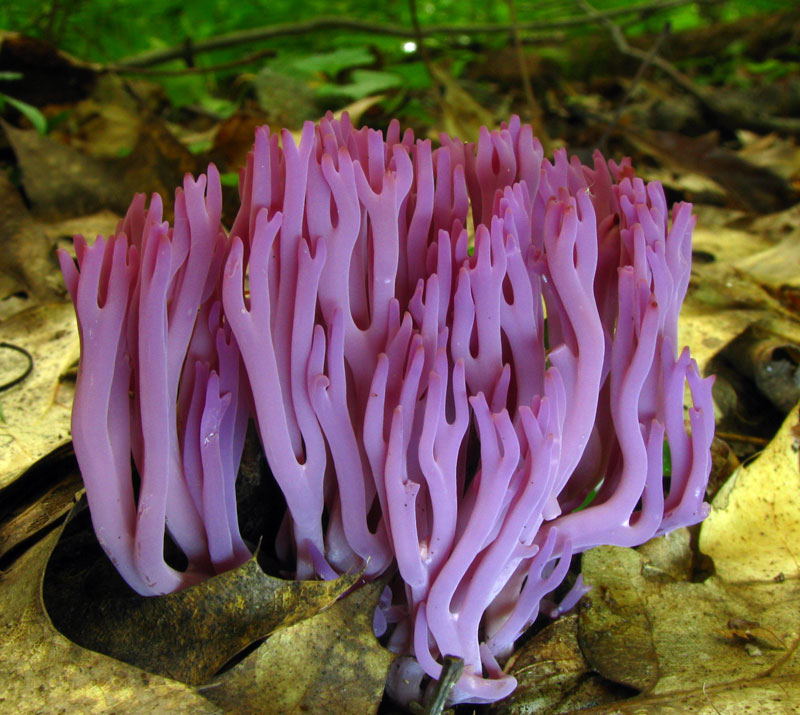 значение грибов
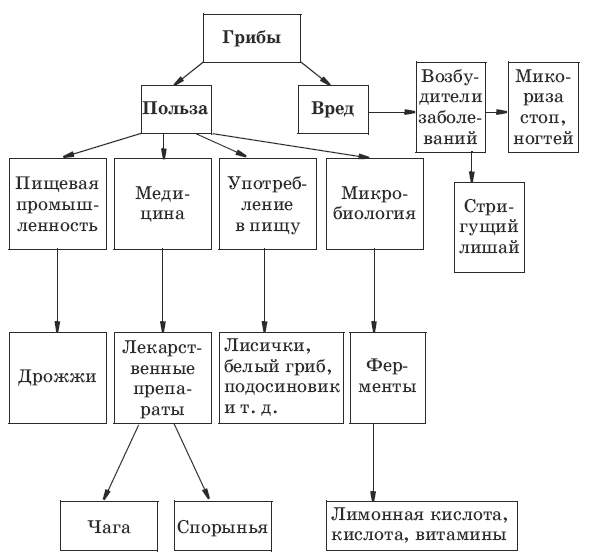 Грибы
Мико-риза стоп, ногтей
Возбу-дители заболе-ваний
Польза
Вред
Употребле-ние в пищу
Медицина
Пищевая
промыш-ленность
Микро-биология
Стри-гущий лишай
Лисички, подо-синовик, белый
гриб и т.д.
Дрожжи
Фермен-ты
Лекар-ственные препараты
Лимонная кислота, кислота, витамины
Чага
Спорынья
Спасибо за внимание!